Sociální vyloučení v Olomouckém kraji Poznatky z výzkumu
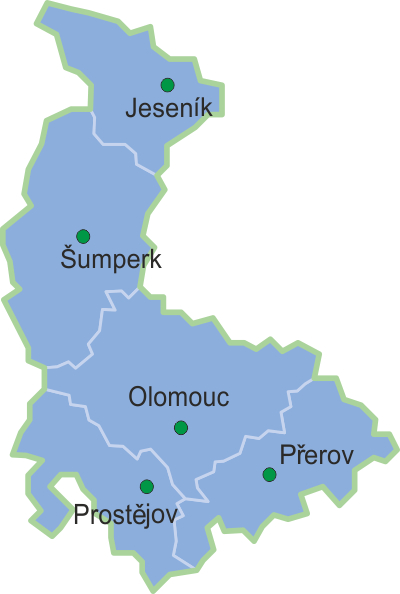 Mgr. Vladislava Závrská; Bc. Martin Šmoldas, Dis.
Dynamika migrace a variabilita sociálního vyloučení
Vysoká dynamika migračního pohybu 
problematické popsání prostorově 		ohraničené lokality

Skupiny osob ohrožených sociálním vyloučením
Bydlení a migrace – současná situace
Migrace
Rozptyl

Zmenšování lokalit

Proměnlivost a cykličnost

Sociálně vyloučení
Nejistota

„Nomádství“
Bydlení a migrace – současná situace
Obce
Nepřehlednost
Nemožnost ovlivnit situaci
Absorbční kapacity
Ubytovny

Bytové domy

Jednotlivé byty a nebytové prostory

Rodinné domy v osobním vlastnictví

Příbuzní
Rozdílné přístupy obcí k řešení problému sociálního vyloučení
Popírání existence problému

Zaměření na řešení problému
Závěrečné shrnutí